CU01 Informatika II 10/13Základy algoritmizace
Objektový model a MS Word I.
Objekty APLIKACÍ a jejich atributy a METODY
Objekty aplikací – specifické pro konkrétní aplikaci
objekty Wordu – dokumenty, tabulky, odstavce, komentáře, odkazy, atd.
Atributy = vlastnosti objektu charakterizující jeho stav 
atributem dokumentu: obsah, název, nastavení jazyka apod.
původní myšlenka OOP – atributy jsou přístupné pouze prostřednictvím metod.
praxe – přímý přístup k atributům, atributy pouze ke čtení, měnitelné atributy, které mění vlastnost objektu.
přístup k atributům: <název objektu>.<název atributu>
Metoda = akce, kterou je objekt schopen vykonat. 
charakterizuje chování objektu
Např. objekt třídy Document „se umí“ vytisknout pomocí své metody PrintOut
Volání metod	
procedury:	<objekt>.<metoda> argument1,..., argumentn
funkce:	<proměnná> = <objekt>.<metoda>(argument1,...)
Kolekce = objekt, který obsahuje další objekty obvykle stejného typu. 
připomíná pole objektů.
Zpřístupnění objektů Aplikace ve VBA
Tools -> References
VBA v MS Word automaticky aktivní, jinak je třeba aktivovat
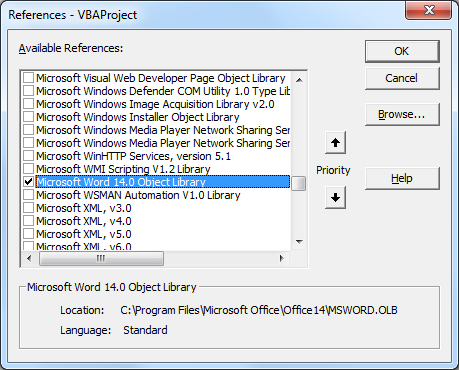 Přístup k objektům
V aplikacích je zavedena struktura objektové hierarchie
AOM –> Application Object Model
Celý model lze získat např. pomocí univerzální funkce CreateObject
CreateObject("<Aplikace>.Application")
vytvoří objekt třídy Application – vrchol objektové hierarchie.
V programech potřebujeme obvykle použít konkrétní objekt z hierarchie
zjistit nebo změnit jeho atribut, resp. využít jeho metodu.
Příklad:  kolekce dokumentů jako atribut kořenového objektu Application
Sub tiskniTriStrany()
Set docs = CreateObject("Word.Application").Documents
docs(1).Close
docs("pokus.doc").Close
ActiveDocument.PrintOut Pages := "1-3"
Dim nazev As String
nazev = ActiveDocument.Name
MsgBox nazev
End Sub
<jméno par.>:= <hodnota>
Instance a třídy objektů
Při deklaraci uvádíme název objektu (instance) a třídu (šablonu, zobecněný typ).
Do verze VB .NET lze třídu v deklaraci vynechat, avšak nedoporučuje se.
Poslední verze VB .NET je již ryze typový jazyk.
Třída (šablona) definuje strukturu a implementuje chování objektu.
Třídu vytváří programátor při procesu programování aplikace.
Instance objektu je třída (šablona) naplněná daty, která se vyvíjí v paměti.
Fyzicky se objekt vytváří až při běhu programu, třída při programování.
Lze pracovat s více instancemi téže třídy. Mohou dokonce obsahovat i stejná data, existují však v různých částech paměti.
Použití konstruktoru pro vytvoření instance objektu pomocí operátoru new
	Set <objekt> = new <třída> (<parametry>)
Obvykle používáme metody, které vytvářejí objekty samy, např.
Set doc = ap.Documents.Add
Dim objKolekce as Documents, doc as Document
Set objKolekce = CreateObject("Word.Application").Documents
Set doc = objKolekce(1)
doc.Close
Reference na jeden objekt a kopie objektu
Identifikátor objektu (instance třídy) lze zjednodušeně považovat za adresu objektu v paměti počítače
Příkaz
	Set mujObjekt = jinyObjekt
	vytvoří další identifikátor, ale nikoliv další instanci
změna stavu prostřednictvím identifikátoru mujObjekt se promítne do stavu zjištěného pomocí identifikátoru jinyObjekt. Oba identifikátory „ukazují“ na tentýž objekt
Kopii objektu provádíme pomocí speciálních, k tomu určených metod objektů, např.
	Set Range2 = Range1.Duplicate
Objektový model aplikace
Hierarchie objektů v dané aplikaci vytvářená vložením objektů, resp. jejich kolekcí do jiných (nadřazených) objektů prostřednictvím atributů.
Při vytváření programů pak využíváme metod objektů nebo měníme jejich atributy.
K témuž objektu lze často přistoupit více způsoby:
Dim doc as Word.Document
Set doc = ap.ActiveDocument
Set doc = ap.Documents(1)
Hierarchii lze zkrátit pomocí pseudooperátoru with:
With ap.ActiveDocument
MsgBox(.Name)
MsgBox(.Path)
.Close
End With
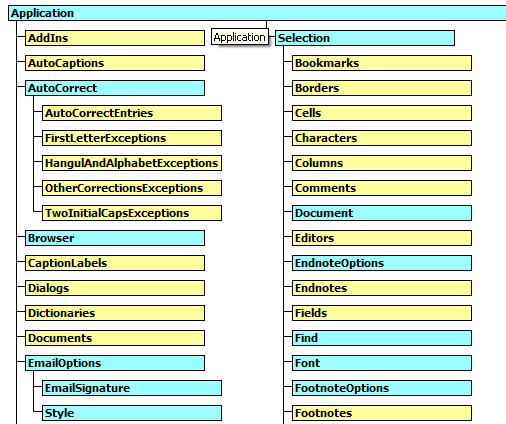 MS WordAOM - příklad
PŘÍKLAD: VYTVÁŘENÍ ZÁKLADNÍCH OBJEKTů
‘ obecná funkce CreateObject()
Set ap = CreateObject("Word.Application")
ap.Visible = trueSet doc = ap.Documents.AddSet par = doc.Paragraphs.Add
Set objvar = {[New] objxpr | Nothing}
objvar		Název proměnné.
New		Nepovinné klíčové slovo vytváří novou instance třídy. Pokud proměnná 		objvar již obsahuje odkaz na objekt, reference se změní na novou 		hodnotu. 
objxpr		Deklarovaná proměnná typu objekt stejné třídy nebo funkce případně 		metoda, která vrací referenci na objekt stejné třídy
Nothing 	Volitelné. Přerušuje sdružení objvar s konkrétním objektem. Přiřazení 		uvolní všechny systémové a paměťové zdroje spojené s objektem.
Dim ap as Word.Application
Set ap = New Word.Application
Dim ap as Word.Application
ZÁKLADNÍ OBJEKTY
Application	reprezentuje aplikaci MS Word
Documents	reprezentuje kolekci otevřených dokumentů
Document	reprezentuje otevřený dokument
Paragraphs	reprezentuje kolekci odstavců
Paragraph	reprezentuje konkrétní odstavec
Range 		reprezentuje část dokumentu náležící ke konkrétnímu odstavci 
Tables		reprezentuje tabulky v dokumentu
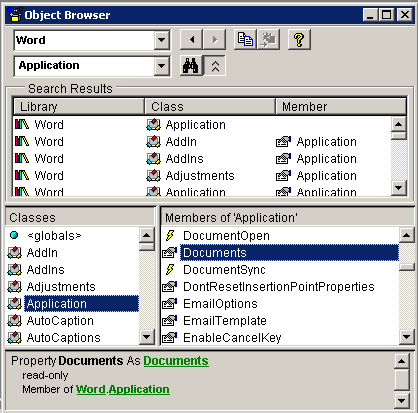 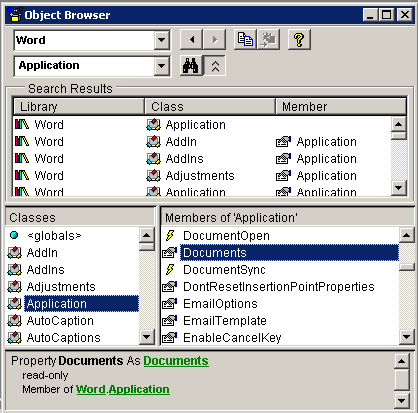 Důležité kolekce
Název 				Objekt
Characters (index) 			Range
Words (index) 			Range
Sentences (index) 			Range
Paragraphs (index) 			Paragraph
Sections (index) 			Section
Základní vlastnosti kolekcí
Počet objektů v kolekci		Count
První/poslední objekt v kolekci	First / Last
Libovolný objekt v kolekci		Items(index)
Základní metody kolekcí
Kopie do schránky			Copy
Zrušení				Delete
Vložení před			InsertBefore
Vložení za			InsertAfter
kolekce: PŘÍKLADY
with ActiveDocument
MsgBox(.Characters.Count)
MsgBox(.Characters.First)
MsgBox(.Characters.Last)
MsgBox(.Characters(i).Text)
MsgBox(.Words.Count)
MsgBox(.Words.First)
MsgBox(.Words.Last)
MsgBox(.Words(i).Text)
MsgBox(.Sentences.Count)
MsgBox(.Sentences.First)
MsgBox(.Sentences.Last)
MsgBox(.Sentences(i).Text)
MsgBox(.Paragraphs.Count)
MsgBox(.Paragraphs.First)
MsgBox(.Paragraphs.Last)
MsgBox(.Paragraphs(i).Text)
End With
umístění kolekcí v různých částech hierarchie
Kolekce Words
ActiveDocument.Words.Count
kolekce všech slov dokumentu
ActiveDocument.Paragraphs(1).Range.Words.Count
kolekce všech slov odstavce
ActiveDocument.Sentences(1).Words.Count
kolekce všech slov věty
Kolekce Characters
ActiveDocument.Characters.Count
kolekce všech slov dokumentu
ActiveDocument.Paragraphs(1).Range.Characters.Count
kolekce všech slov odstavce
ActiveDocument.Sentences(1).Characters.Count
kolekce všech slov věty
příkaz cyklu zajistí rovněž nastavení reference na objekt kolekce
Důležité kolekce a jejich použití
Kolekce odstavců
For Each odstavec In ActiveDocument.Paragraphs
	MsgBox (odstavec)
Next odstavec
Kolekce vět
For Each veta In ActiveDocument.Sentences
	MsgBox (veta)
Next veta
Kolekce slov
For Each slovo In ActiveDocument.Sentences(1).Words
	MsgBox (slovo)
Next slovo
Kolekce znaků
For Each znak In ActiveDocument.Sentences(1).Words(1).Characters
	MsgBox (znak)
Next znak
Příklad – procházení kolekcí
Sub odsadOdstavce()
	Dim objOdstavec As Paragraph
	For Each objOdstavec In ActiveDocument.Paragraphs
		If objOdstavec.SpaceBefore = 12 Then
			objOdstavec.SpaceBefore = 6
		End If
		If objOdstavec.SpaceAfter = 12 Then
			objOdstavec.SpaceBefore = 6
		End If
	Next objOdstavec
End Sub

Změní mezeru před těmi odstavci, kde je mezera 12 pt.
Cyklus pro procházení všemi položkami z kolekce
	for each <položka> in <kolekce>
Děkuji za pozornost.